1 Corinthians 13:11
When I was a child, I spoke like a child, I thought like a child, I reasoned like a child. When I became a man, I gave up childish ways.
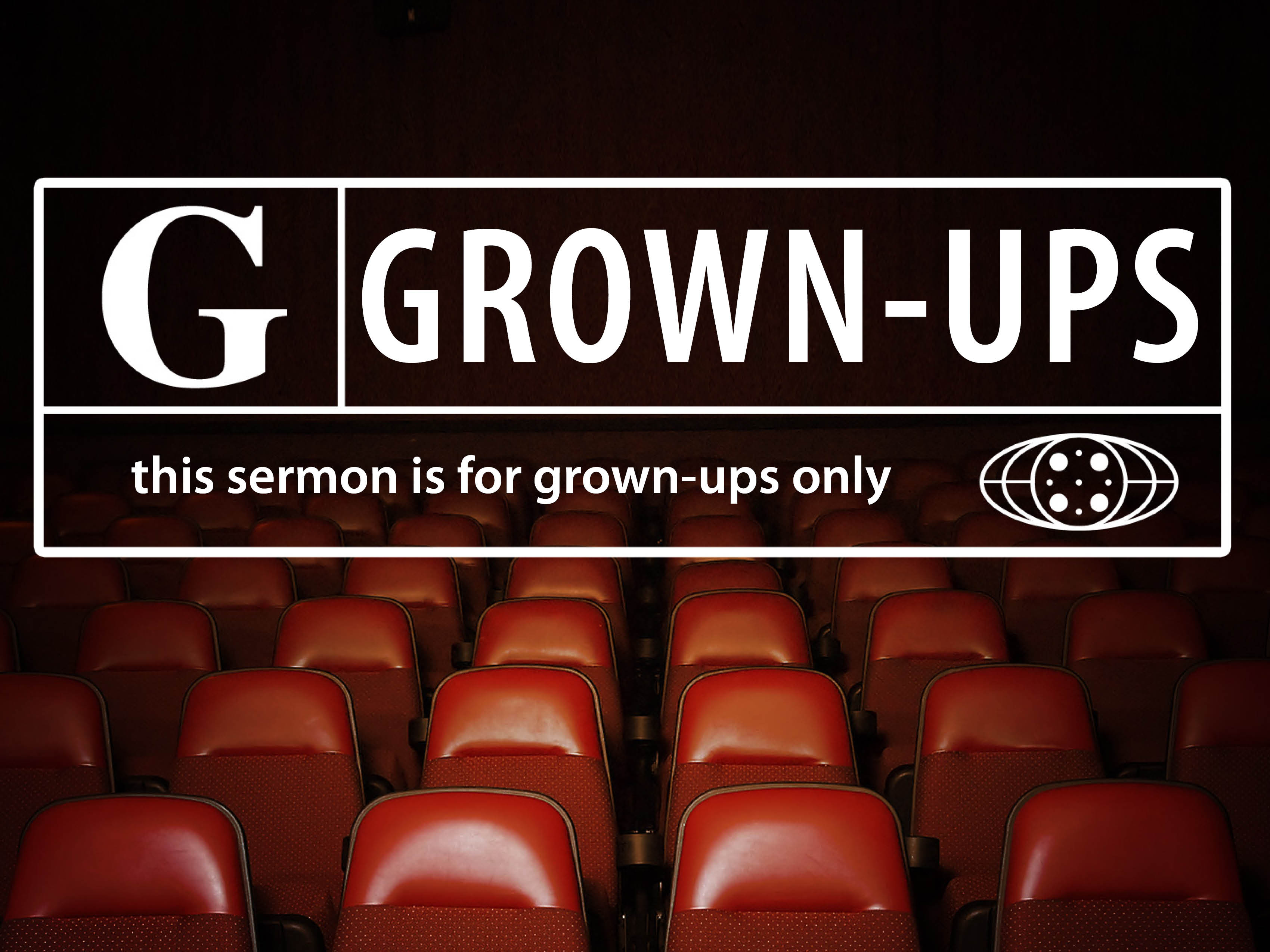 “I can’t”
The young ruler suffered from this problem. (Matthew 19:16–22).
Too often we think we can’t do the things God has asked us to do.
Will you have the maturity this morning to accept that you have this problem?
“Do we have to?”
Moses had a bad case of this problem (Exodus 3–4).
We must “seek” God (Hebrews 11:6).
Will you have the maturity this morning to accept that you have this problem?
“It’s not my fault!”
This was the first defense ever given on earth (Genesis 3:1–6, 9–13).
Romans 14:12
Will you have the maturity this morning to accept that you have this problem?
“I already know that!”
Peter suffered from this wrong attitude (Matthew 16:21–22; John 13:8; Matthew 26:35).
Acts 17:10–12
Will you have the maturity this morning to accept that you have this problem?